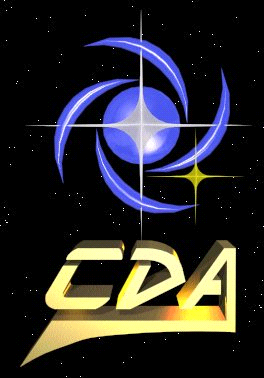 Sessão Astronomia
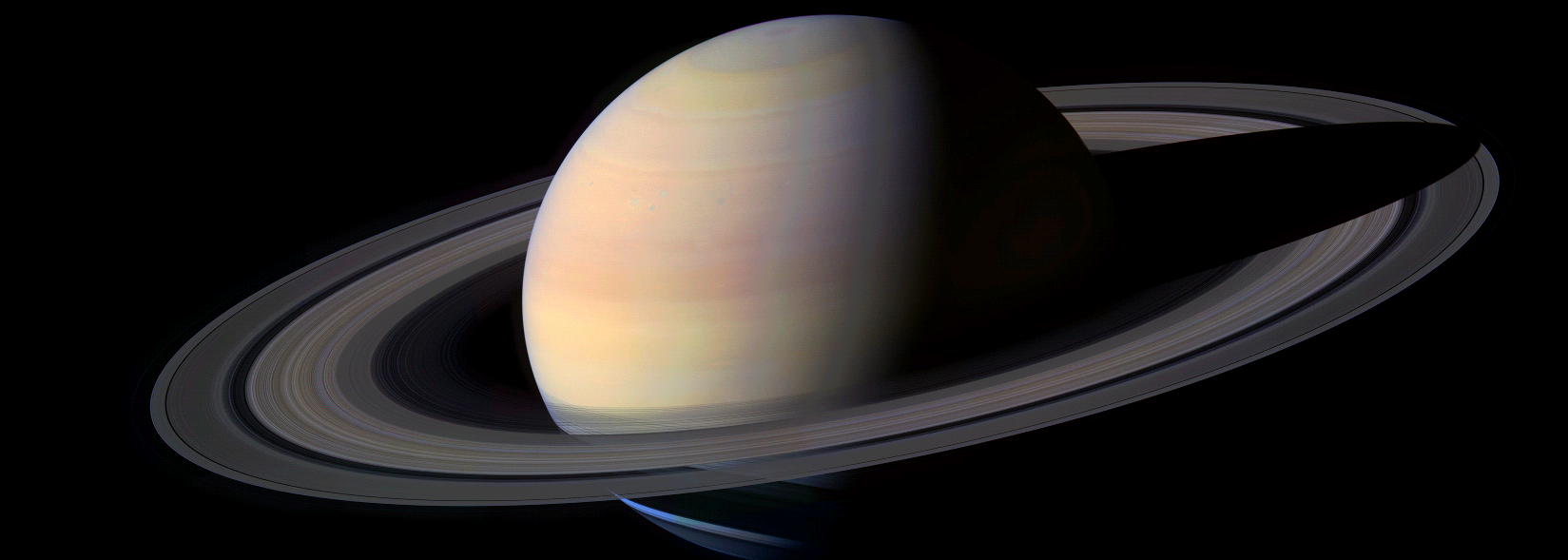 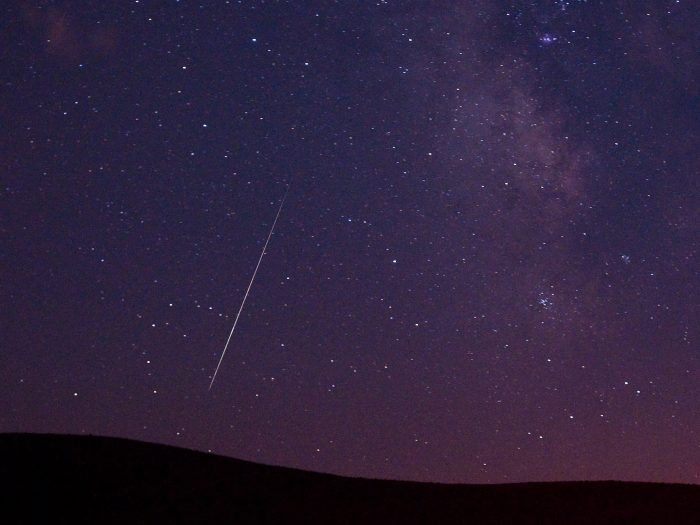 Evacuando a Terra
Anderson Aparecido
[Speaker Notes: para viajar pra outras estrelas é preciso um motivo, ou financeiro ou caso de vida ou morte, no filme avatar eles viajavam para pandora por causa de um mineral que vale 40 milhões KG, no caso de uma ameaça ao planeta tbm seria necessario buscar outros planetas, Cinema explora algumas possibilidades]
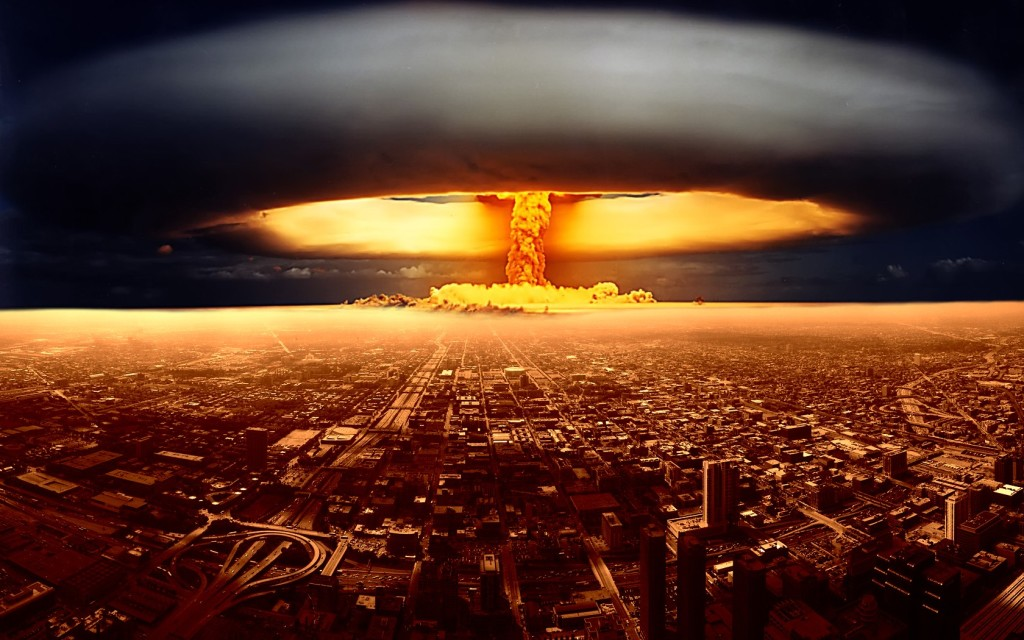 Guerra nuclear
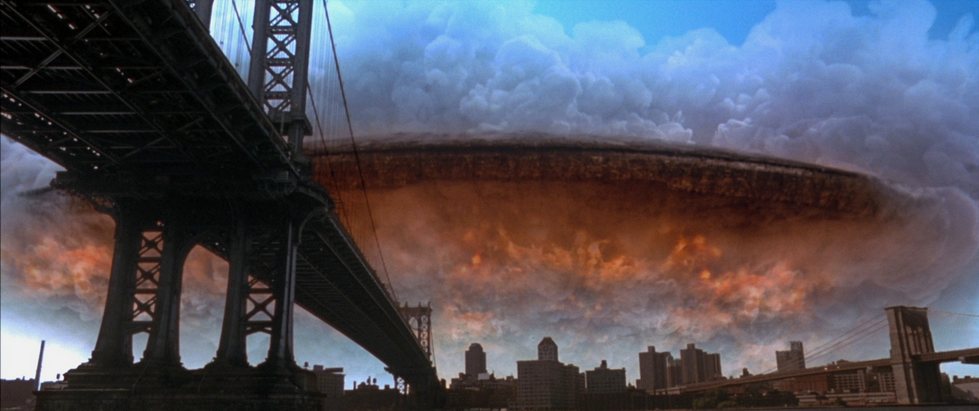 Invasão Alienigena
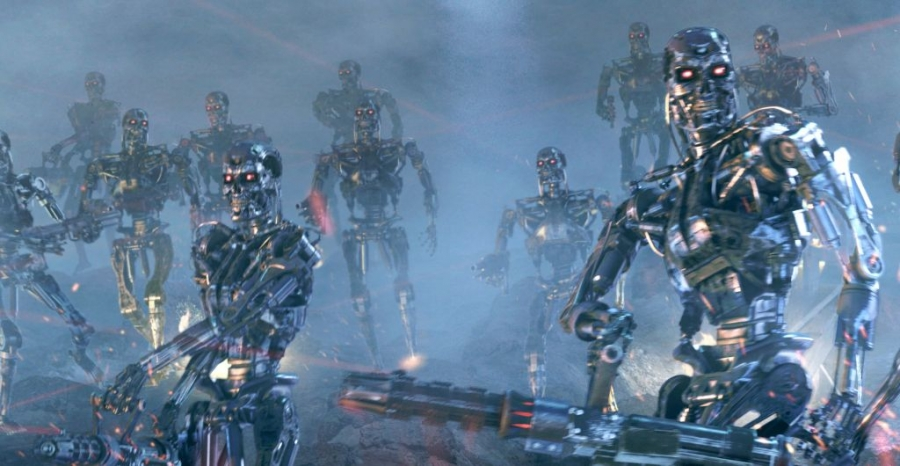 Rebelião das máquinas
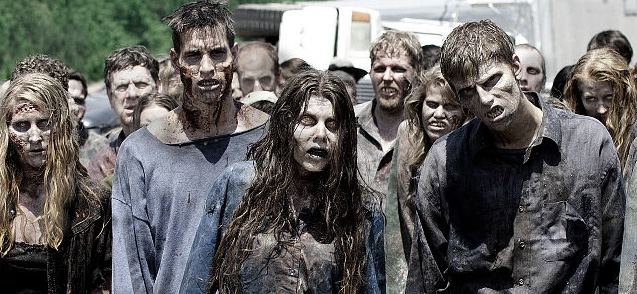 Apocalipse Zumbi
[Speaker Notes: Nenhuma dessas possibilidades realmente seria uma ameaça a vida como conhecemos]
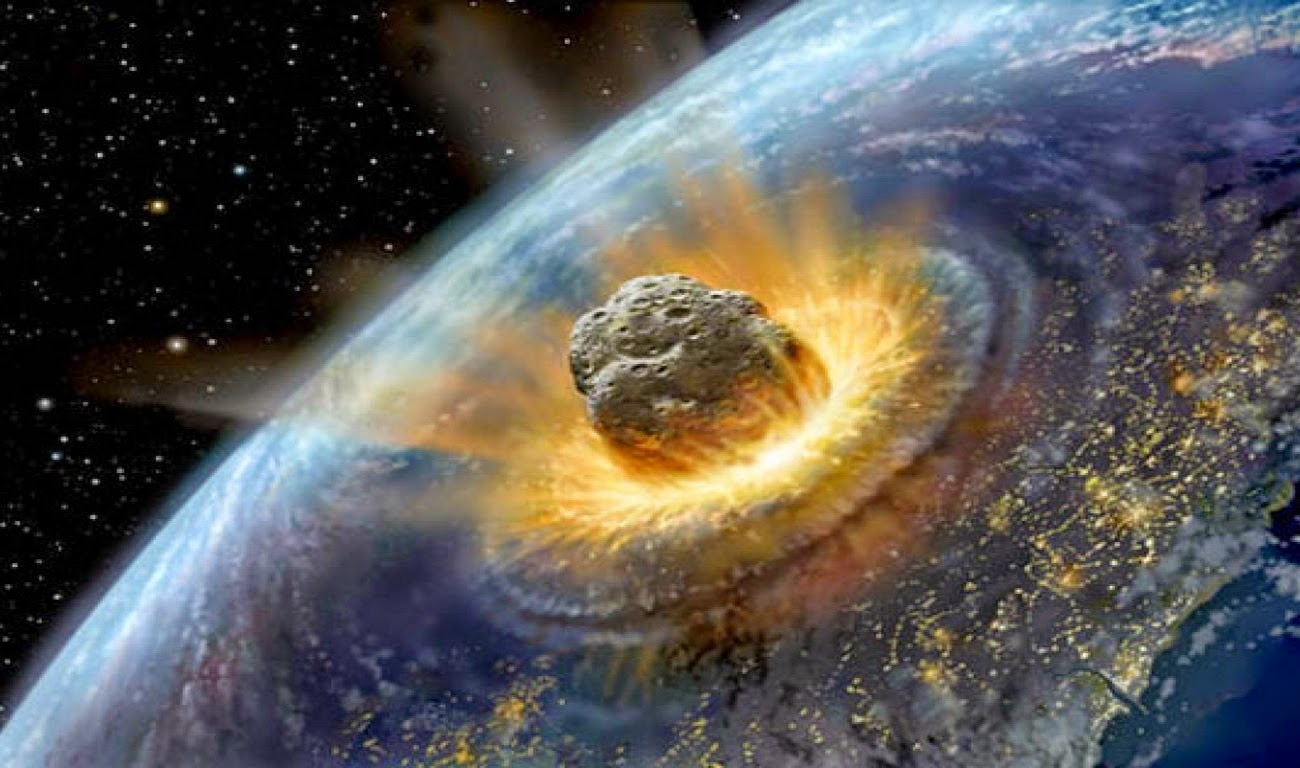 Queda de meteoros
[Speaker Notes: Meteoros tem caido na terra desde sua formação e a vida sempre prosperou]
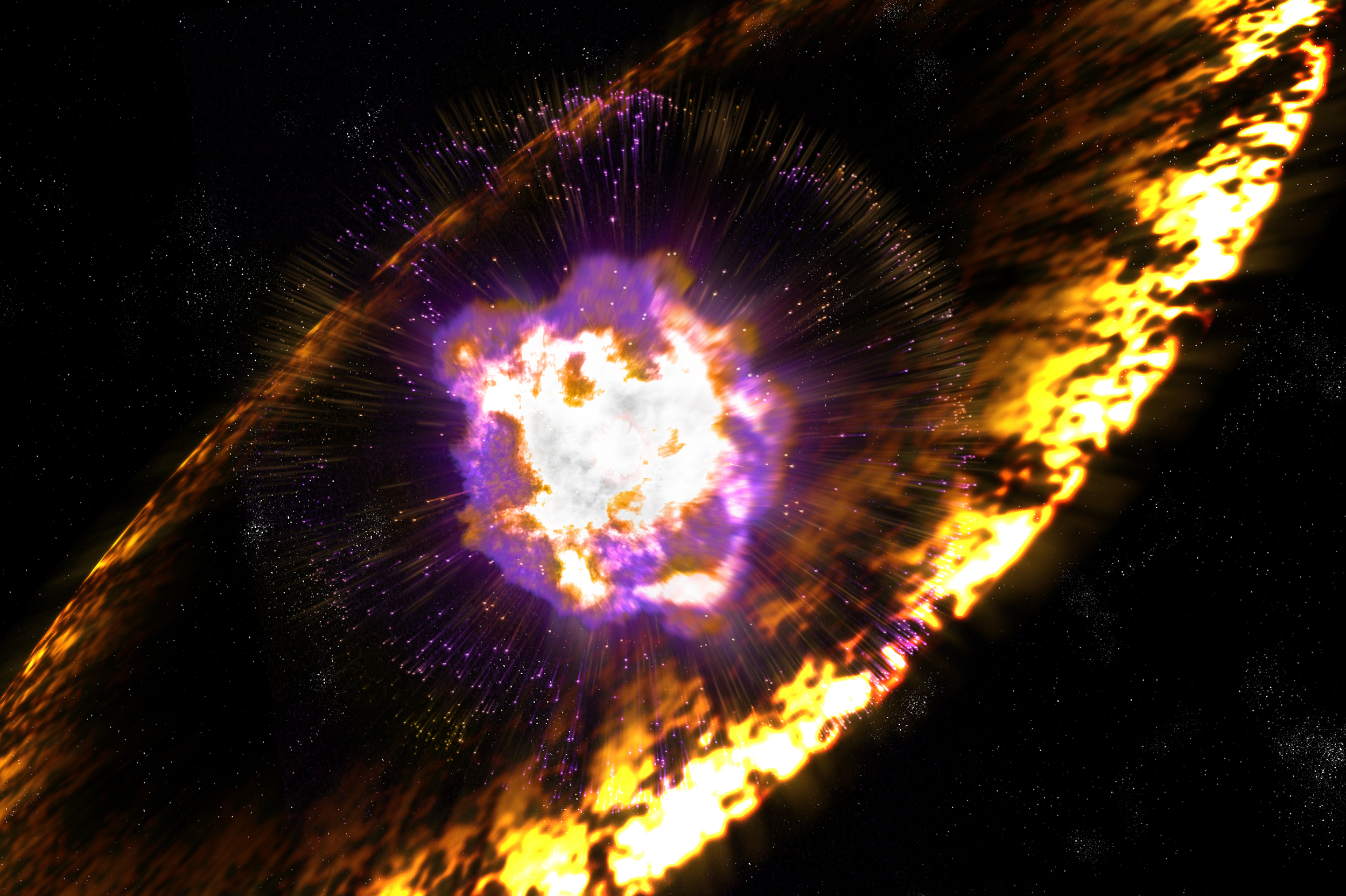 Supernovas
[Speaker Notes: Um outro evento que realmente teria potencial para acabar com a terra inteira seriam as supernovas]
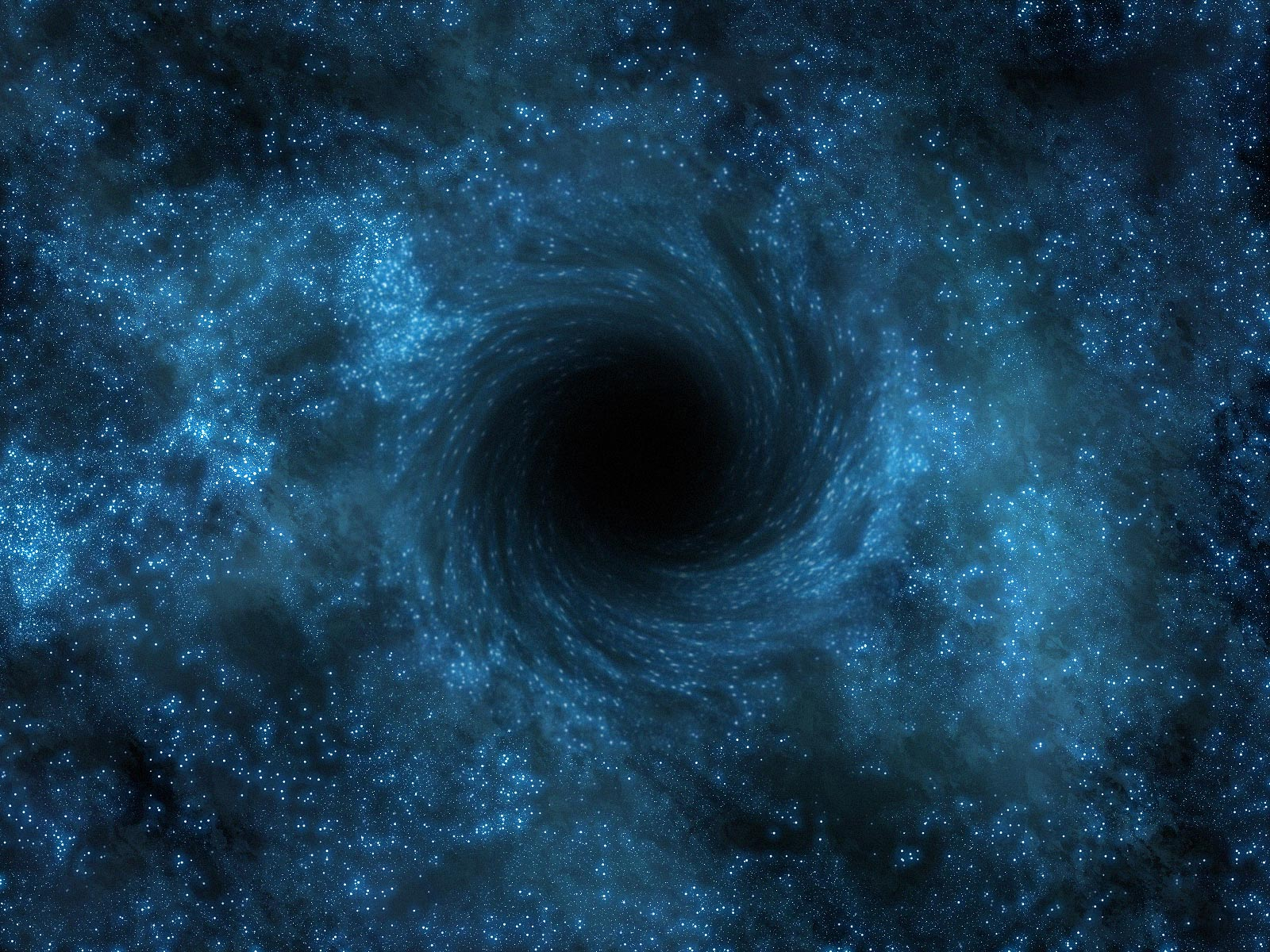 Buracos negros
[Speaker Notes: Buracos negros]
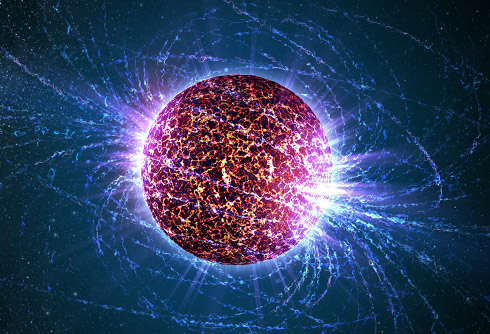 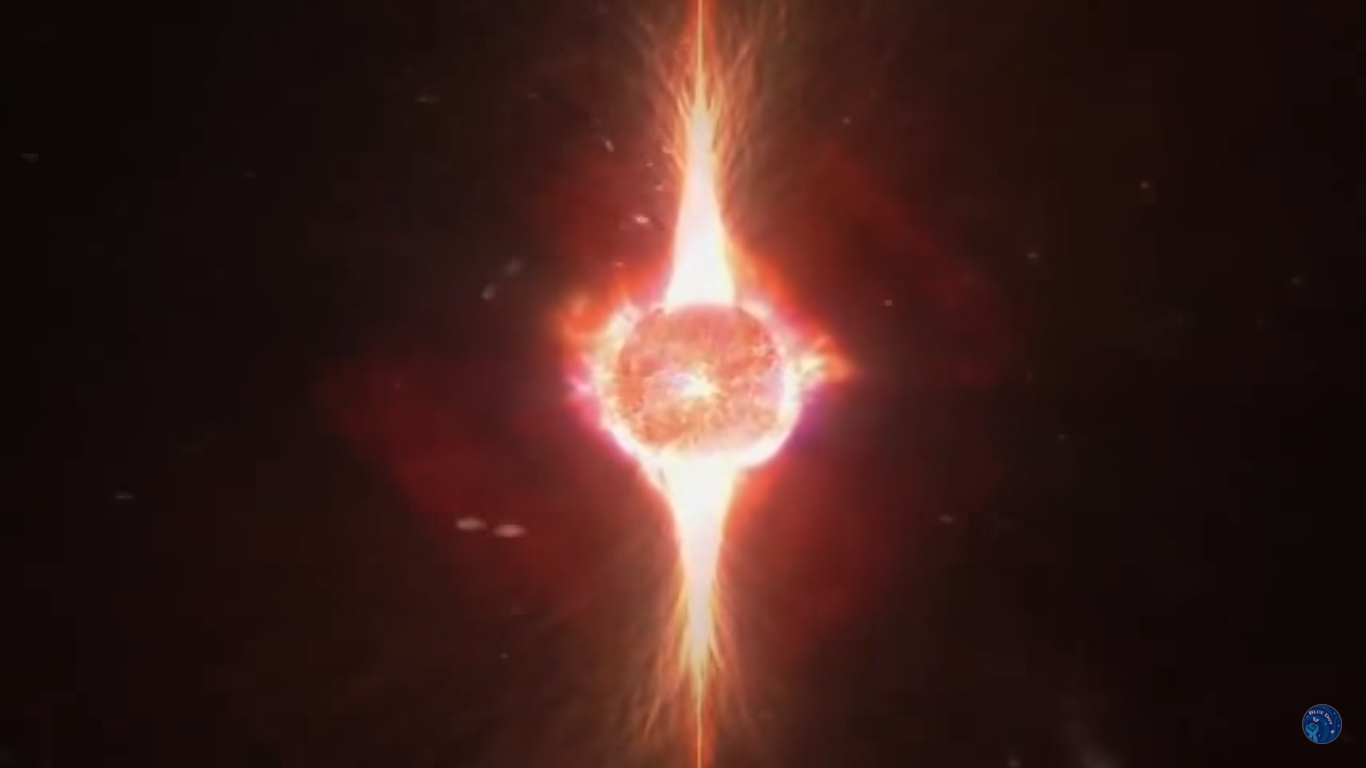 Estrelas de nêutrons
[Speaker Notes: Estrelas neutrons]
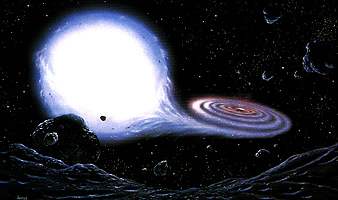 Destruição do sistemas solar
            Busca por um novo planeta
[Speaker Notes: Não haveria para onde fugir,, sistemas solar inteiro seria destruido]
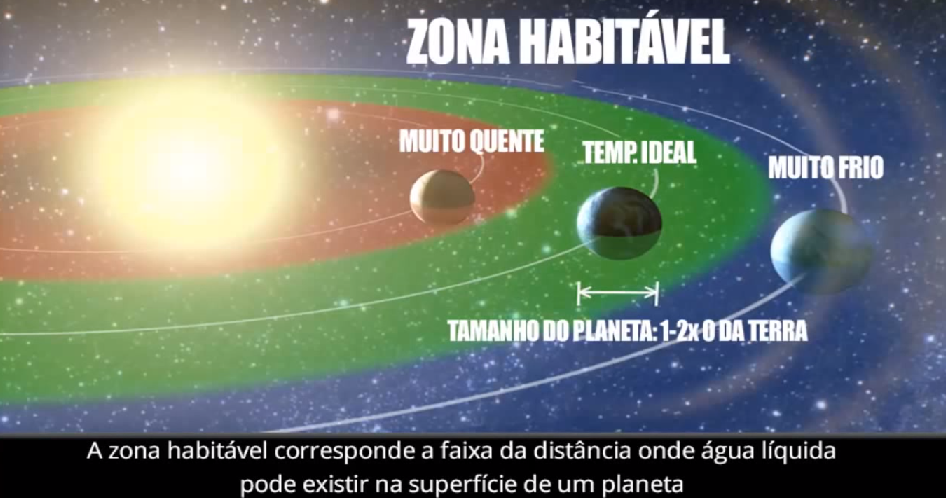 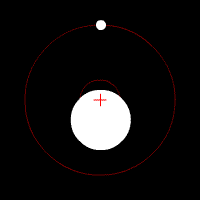 Astrometria
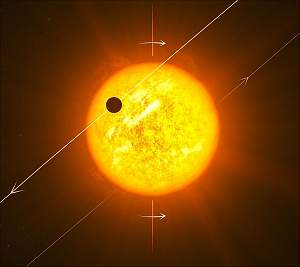 Método de transito
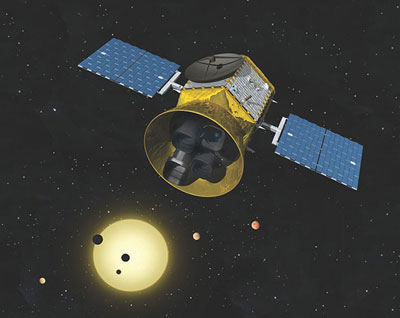 Telescópio Kepler
Milhares de novos planetas
[Speaker Notes: A missão Kepler da Nasa foi um sucesso total. Descobriu milhares de prováveis exoplanetas – mundos que orbitam outras estrelas – e mais de 100 deles já foram examinados e confirmados. Muitos desses planetas estão entre os menores e mais parecidos com a Terra conhecidos: dos 25 exoplanetas de menor diâmetro descobertos até o momento, só um não foi encontrado pelo Kepler.]
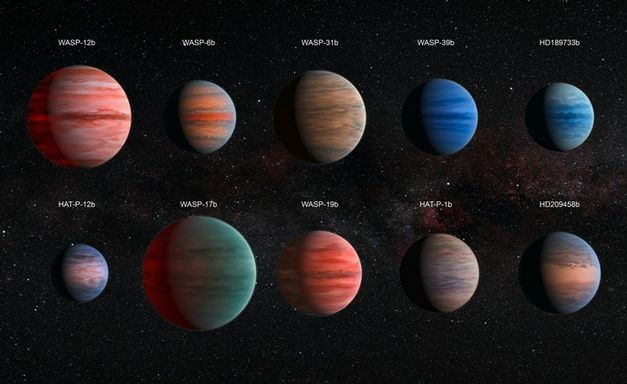 Exoplanetas descobertos Gigantes gasosos e Superterras
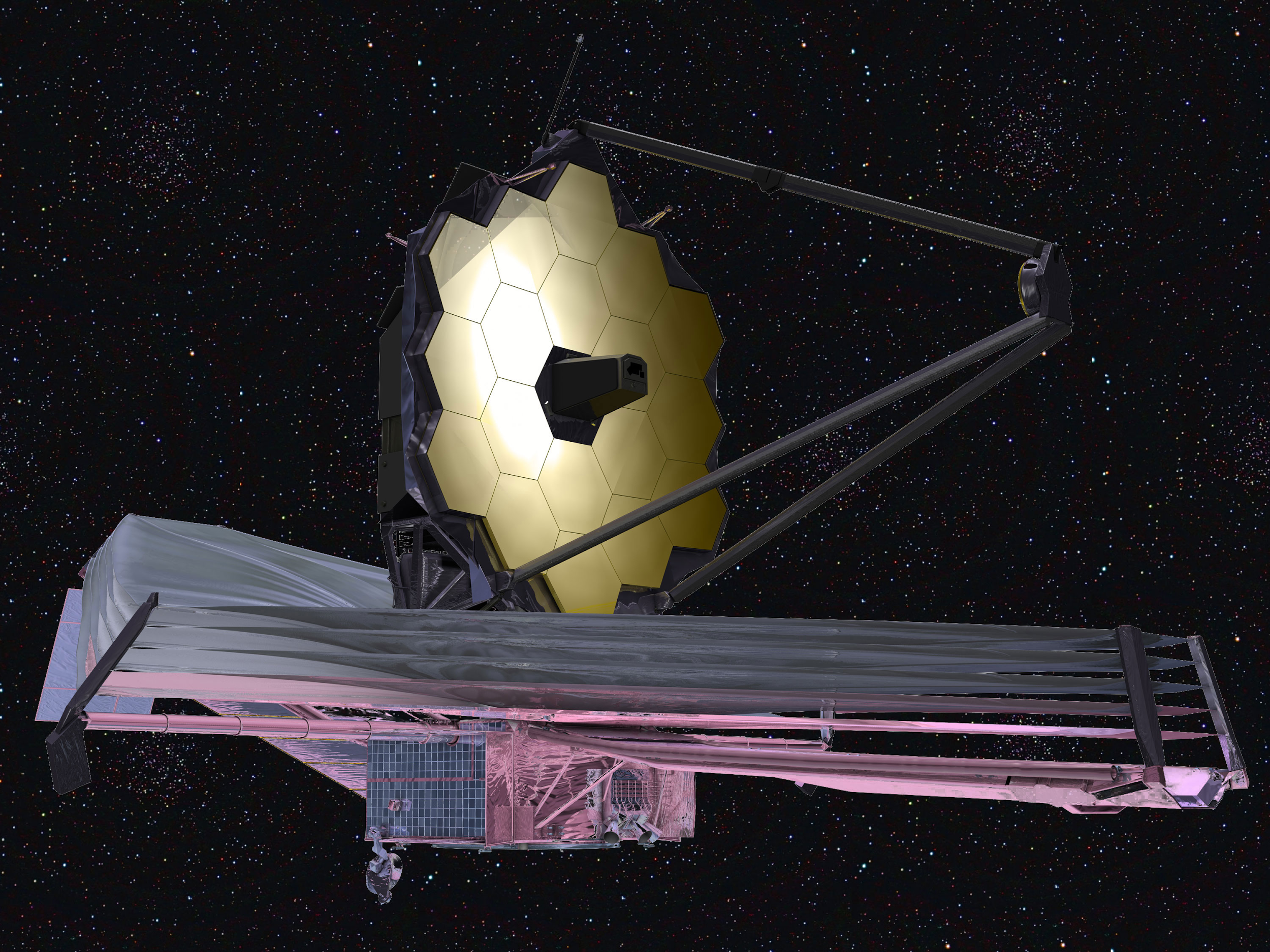 Telescópio James Webb 2018
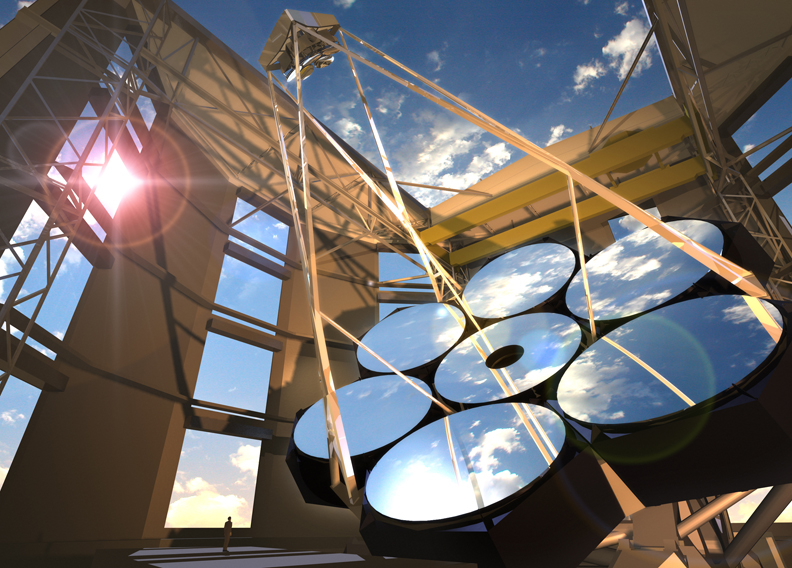 GMT - Telescópio Gigante Magalhães
2020
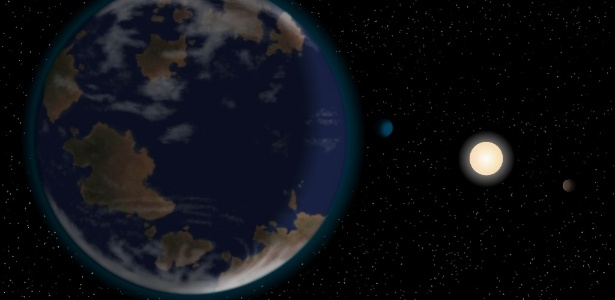 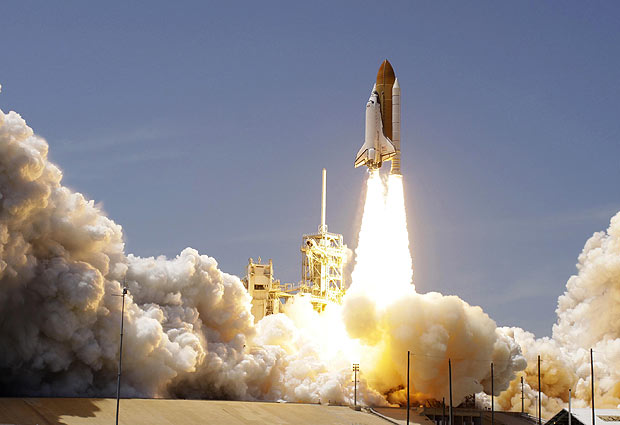 10 x Massa em combustível
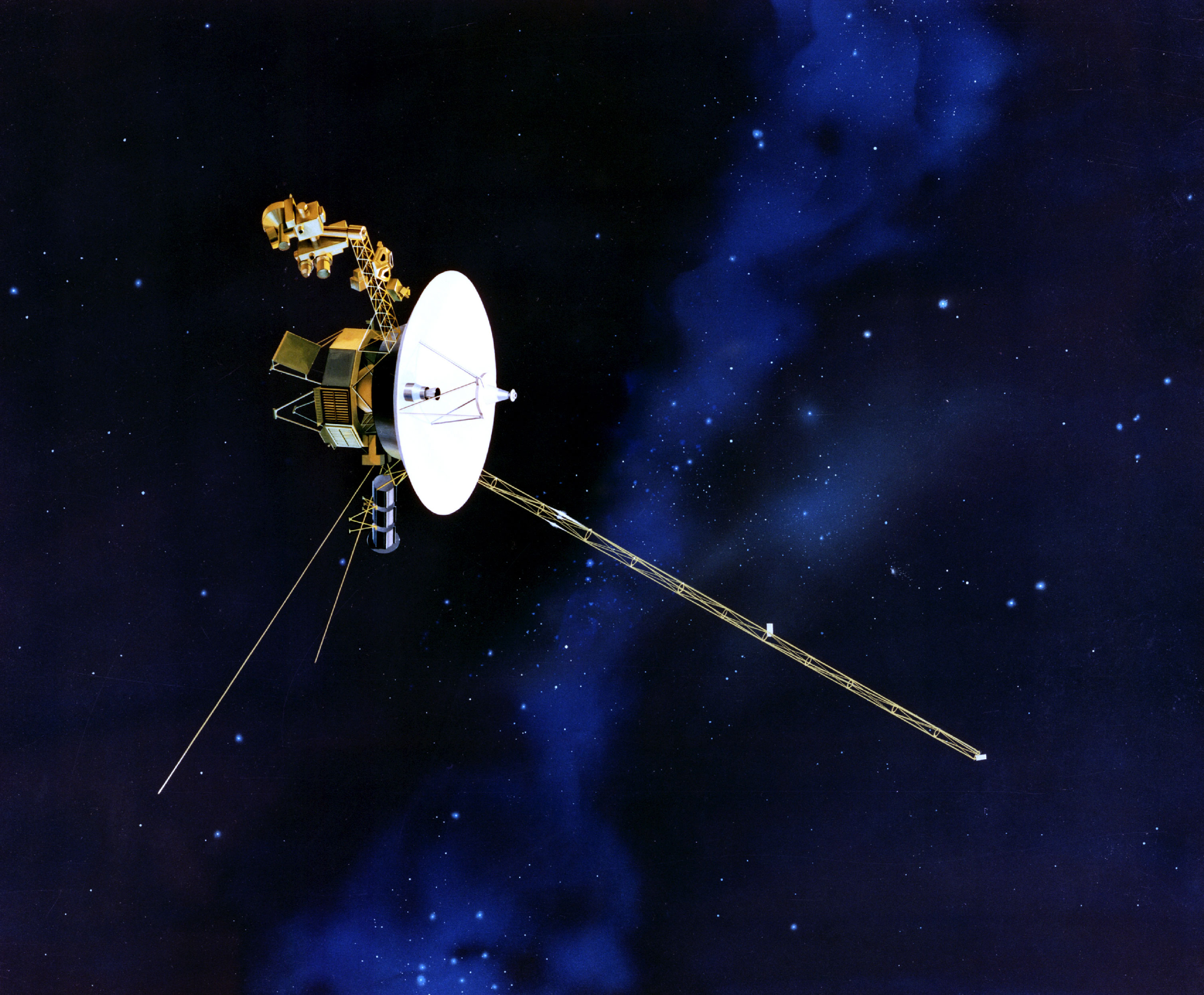 Sonda Voyager
Data lançamento 5/9/1977 
Velocidade atual 278000 km/h
Levaria 16342 anos para chegar a Alpha Centauri 4 anos luz
Propulsor de íons
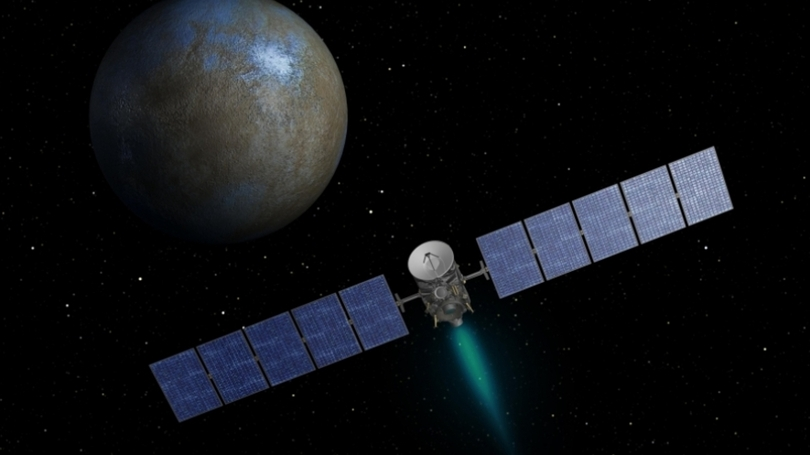 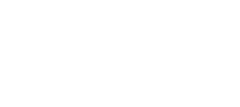 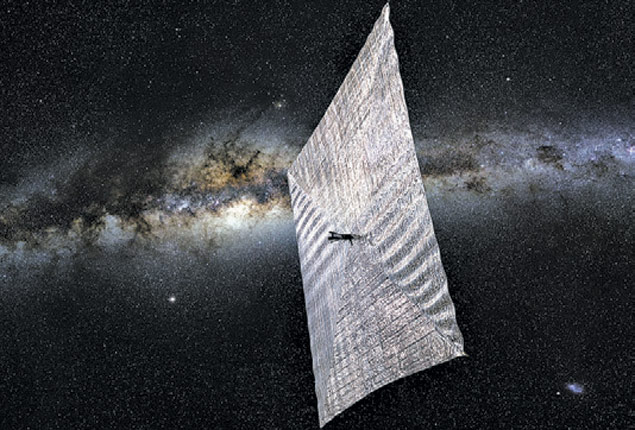 Velas solares
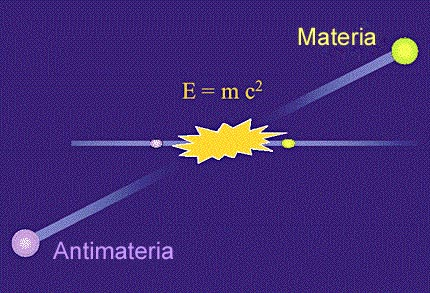 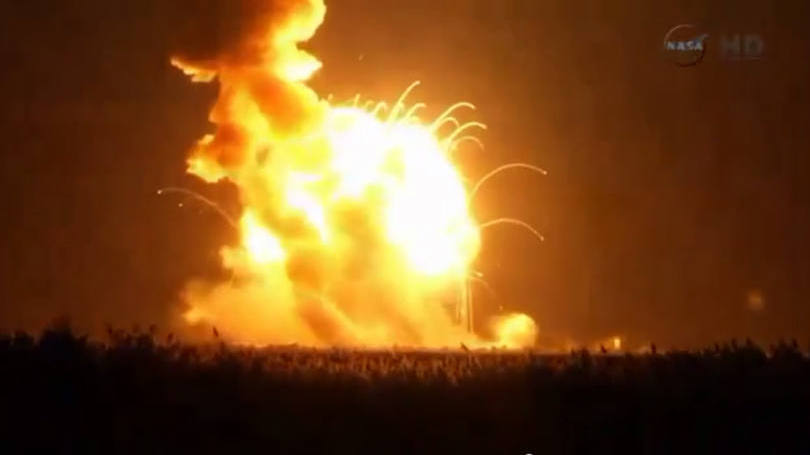 Precisa ficar Isolada em campos eletromagnéticos no vácuo
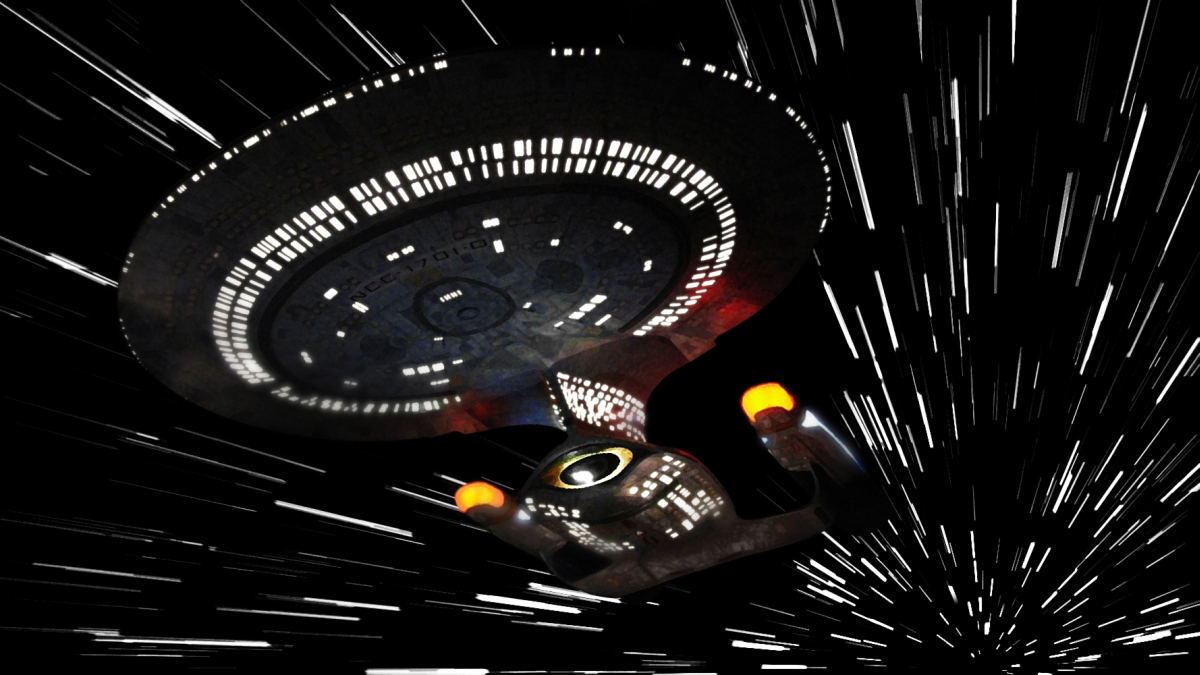 Ficção cientifica
Dobra espacial e buracos de minhoca
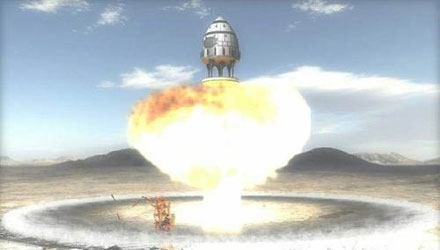 Projeto Órion 1950
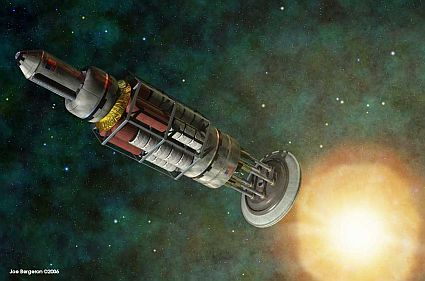 Modelo da nave projeto Órion
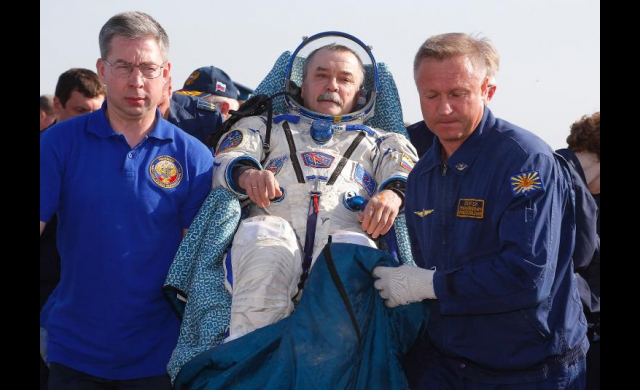 Gravidade
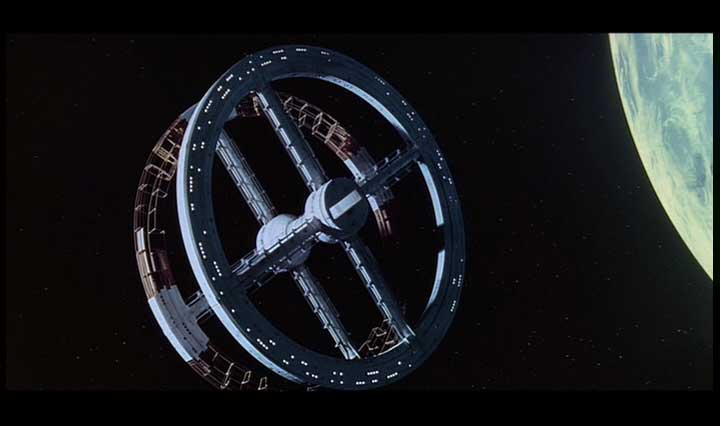 Gravidade artificial aceleração centrípeta
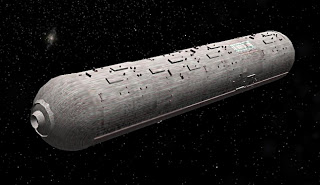 Cilindro de O'Neill
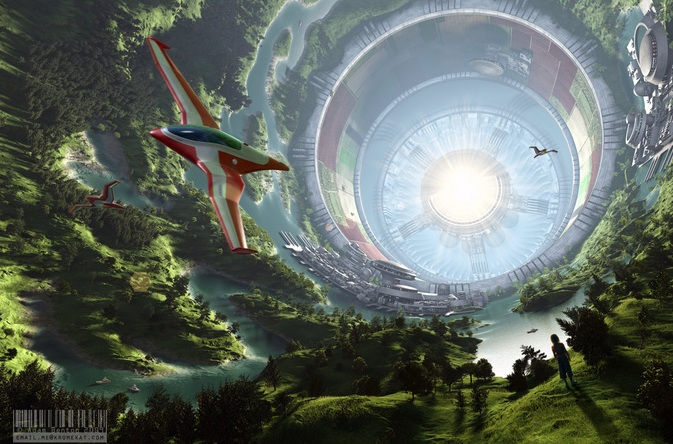 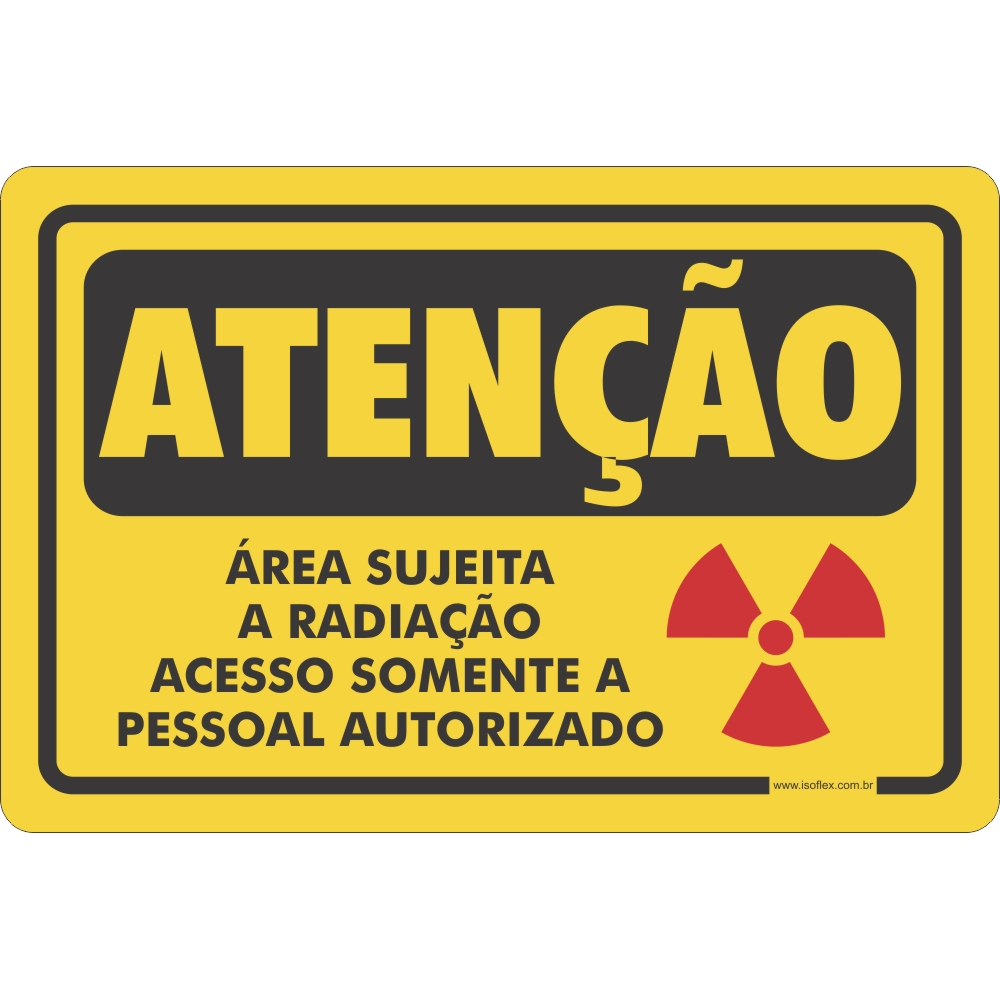 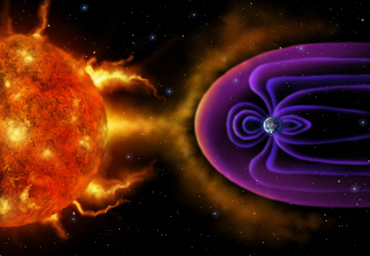 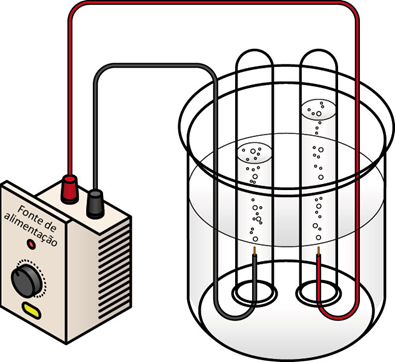 Ar respirável
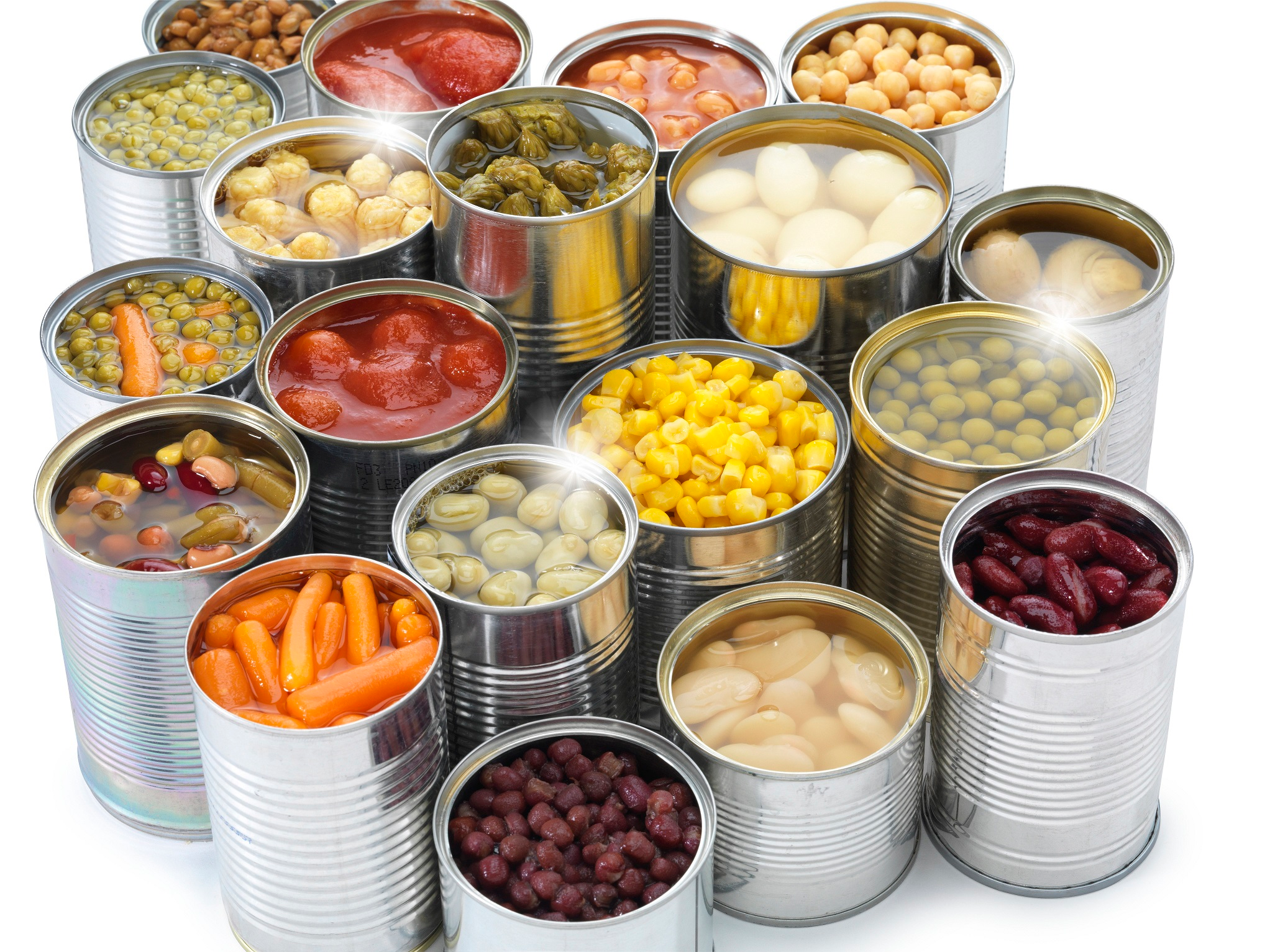 Agricultura
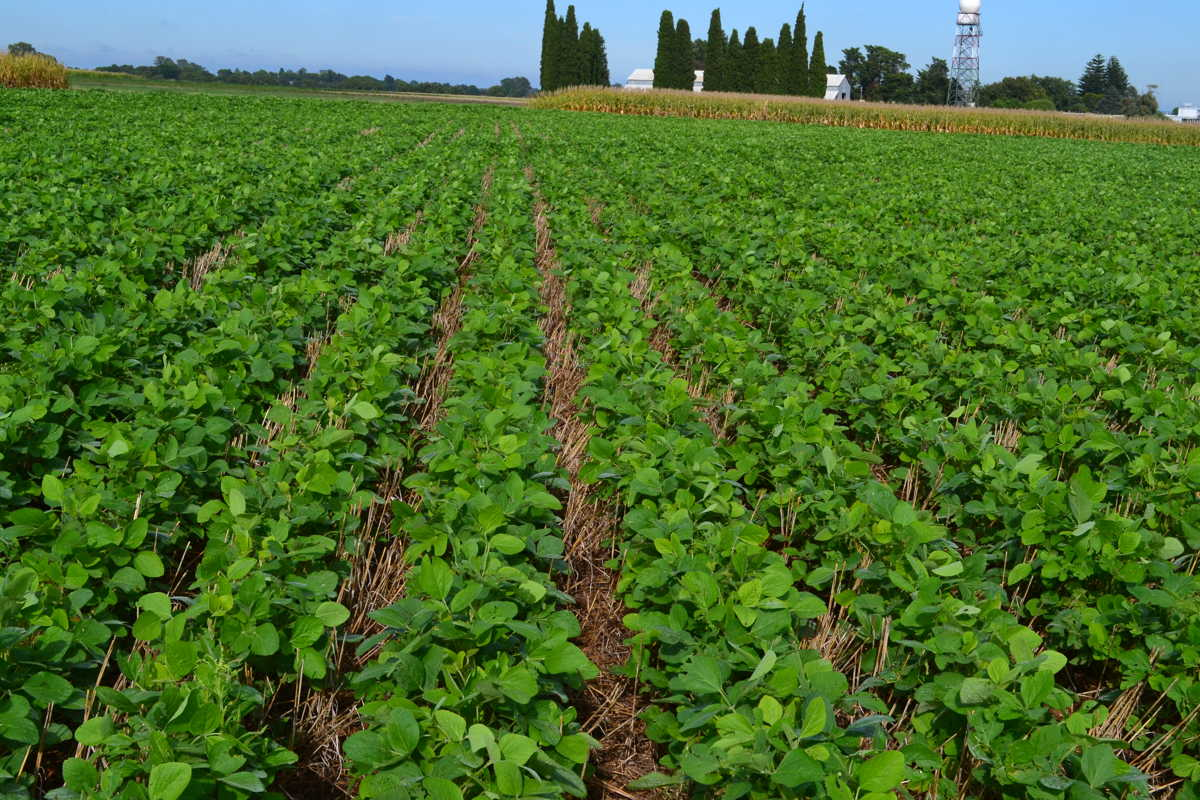 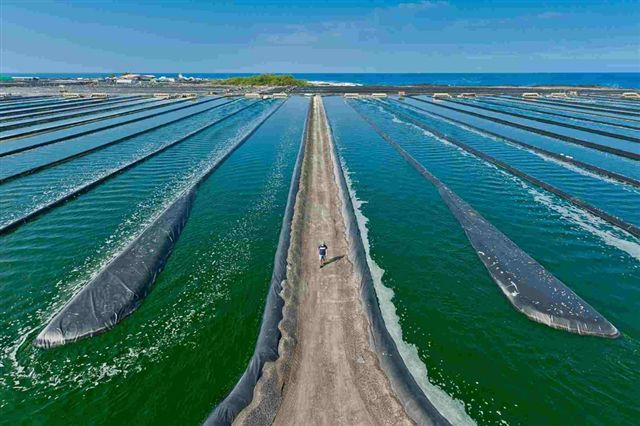 Algas
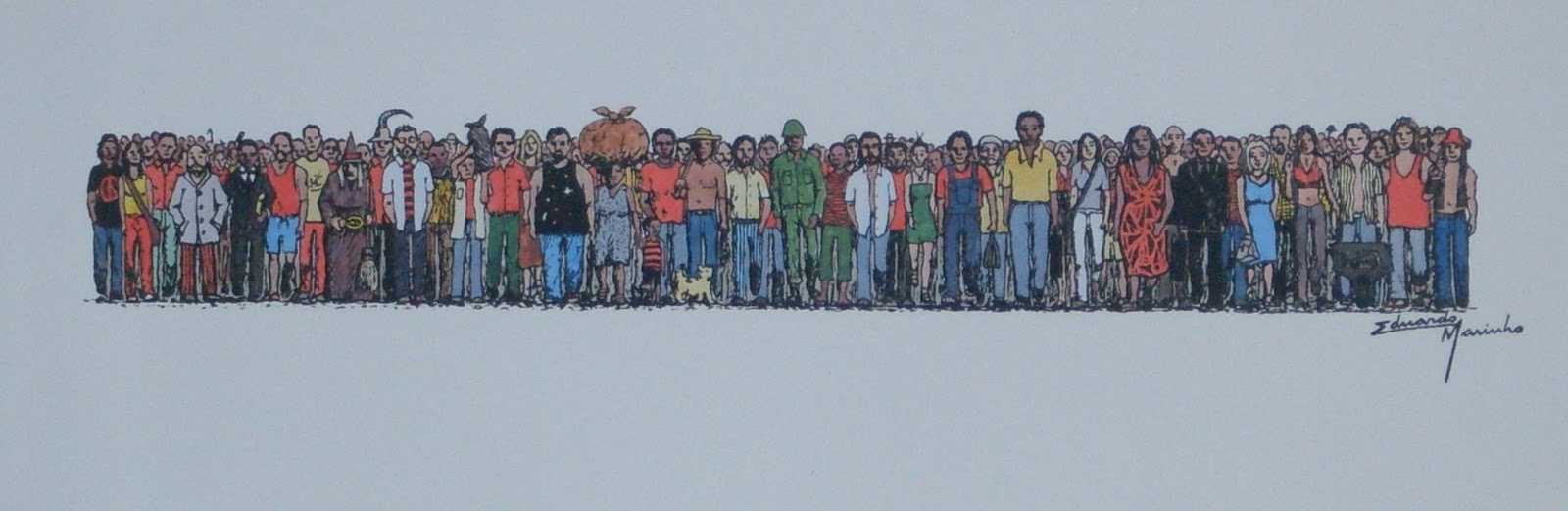 População mínima viável 200 mil
          Sistema de governo
Referências
1 http://natgeotv.com/uk/evacuate-earth/about
2 https://pt.wikipedia.org/wiki/Cilindro_de_O%27Neill
3 https://pt.wikipedia.org/wiki/Projeto_Orion

2•